государственное бюджетное общеобразовательное учреждение Самарской области средняя общеобразовательная школа «Образовательный центр «Южный город» пос. Придорожный муниципального района Волжский Самарской областиструктурное подразделение «Детский сад «Семицветик»
Электронный образовательный маршрут 
«Путешествие по «реке времени»: 
мир динозавров»


Авторы: Батаева Юлия Александровна, воспитатель
Седашева Виктория Николаевна, воспитатель
ГБОУ СОШ «Образовательный центр «Южный город» 
пос. Придорожный структурное подразделение
«Детский сад «Семицветик»
Универсальный игровой образовательный модуль
«В ПУТЬ НА МАШИНЕ ВРЕМЕНИ»   

(реализация педагогической технологии Н.А. Коротковой
 по развитию познавательно-исследовательской деятельности у старших дошкольников)
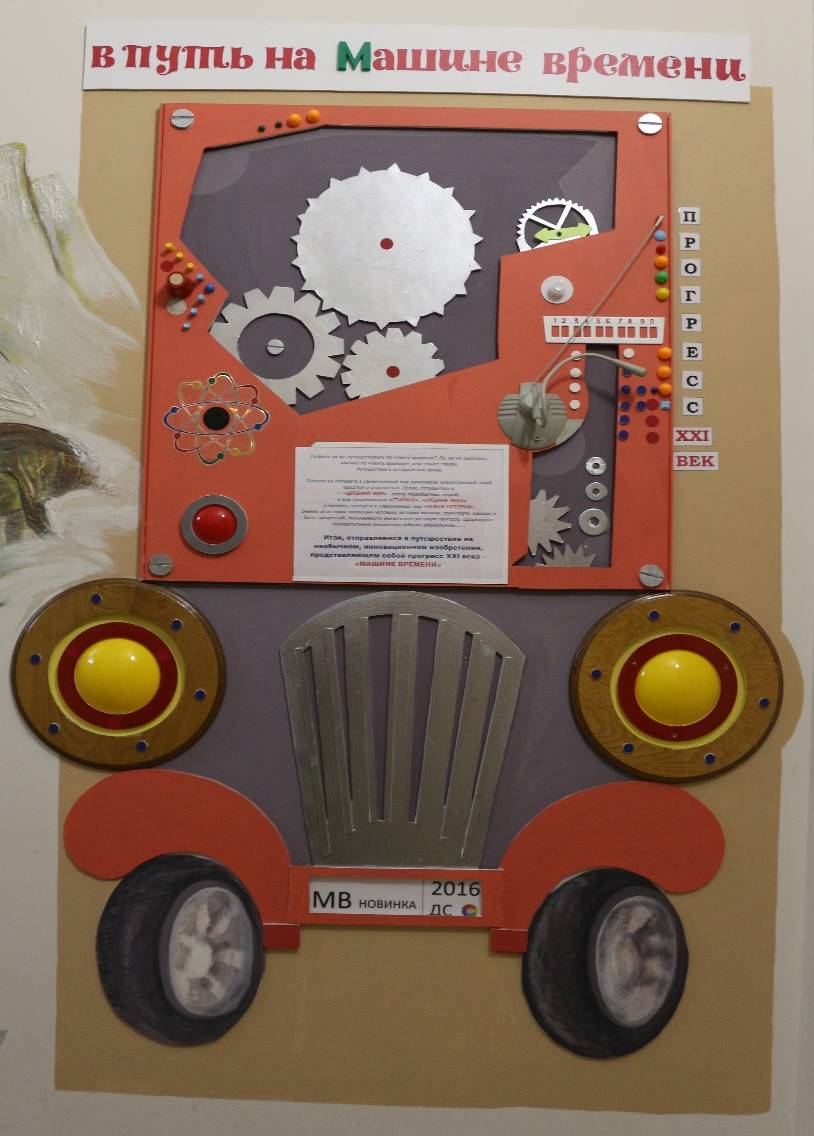 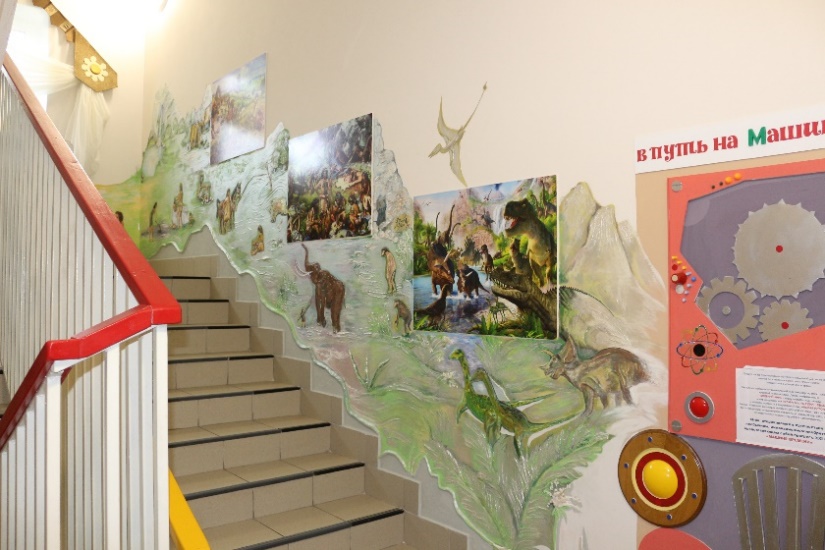 «…родители являются первыми педагогами своих детей, а ДОУ осуществляет помощь семье».
Дети и родители 21 века…
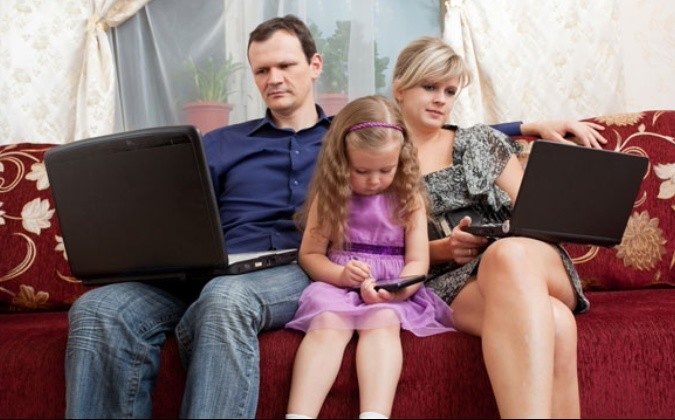 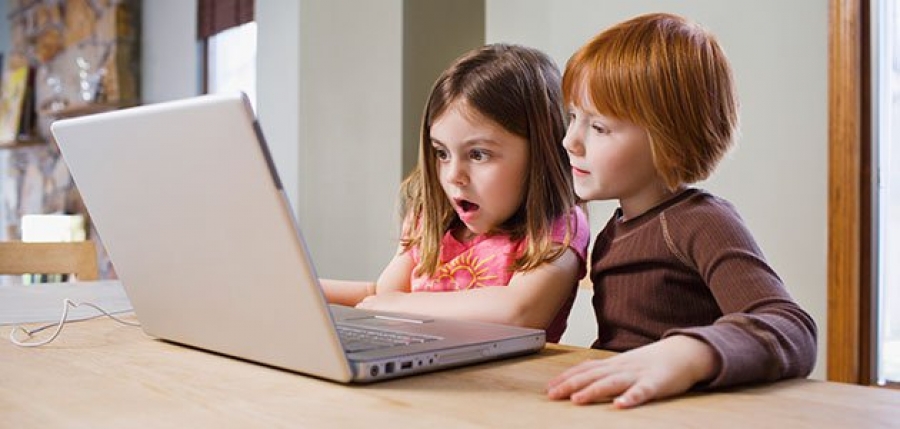 Развитие социального партнерства детей и родителей 
в процессе сетевой активности - одна из актуальных задач 
при взаимодействии с родителями дошкольников.
Цель: развитие у старших дошкольников естественнонаучных представлений о временном отрезке «древний мир»; привлечение родителей к совместному общению, деятельности с ребенком посредством использования сети Интернет.
Задачи:
Создать условия для получения ребенком знаний  об обитателях древности, проявления  заинтересованности и любознательности к данному познавательному материалу; 
Способствовать увеличению у ребенка уровня знаний о мире динозавров, выработка умения устанавливать причинно-следственные связи, умения делать умозаключения;
Создать условия для расширения знаний  у ребенка об окружающей действительности, проявления им заинтересованности и любопытства в получении результата от экспериментальной деятельности, проявления инициативы в самостоятельном проведении исследования;
 Развивать навык пространственного ориентирования,  мышление, память, воображение и речь;
Способствовать  активизации деятельности родителей, проявления ими заинтересованности в развитии и воспитании детей, в сотрудничестве с педагогом посредством использования электронного образовательного маршрута.
Где находится образовательный маршрут?https://vk.com/semicvetikjug
Оригинальность идеи
МОДЕЛЬ ЭЛЕКТРОННОГО ОБРАЗОВАТЕЛЬНОГО МАРШРУТА
(единая сюжетная линия, отображающая эпоху динозавров, охватывающая животный, растительный мир, климатические условия, причины исчезновения этих загадочных существ. )
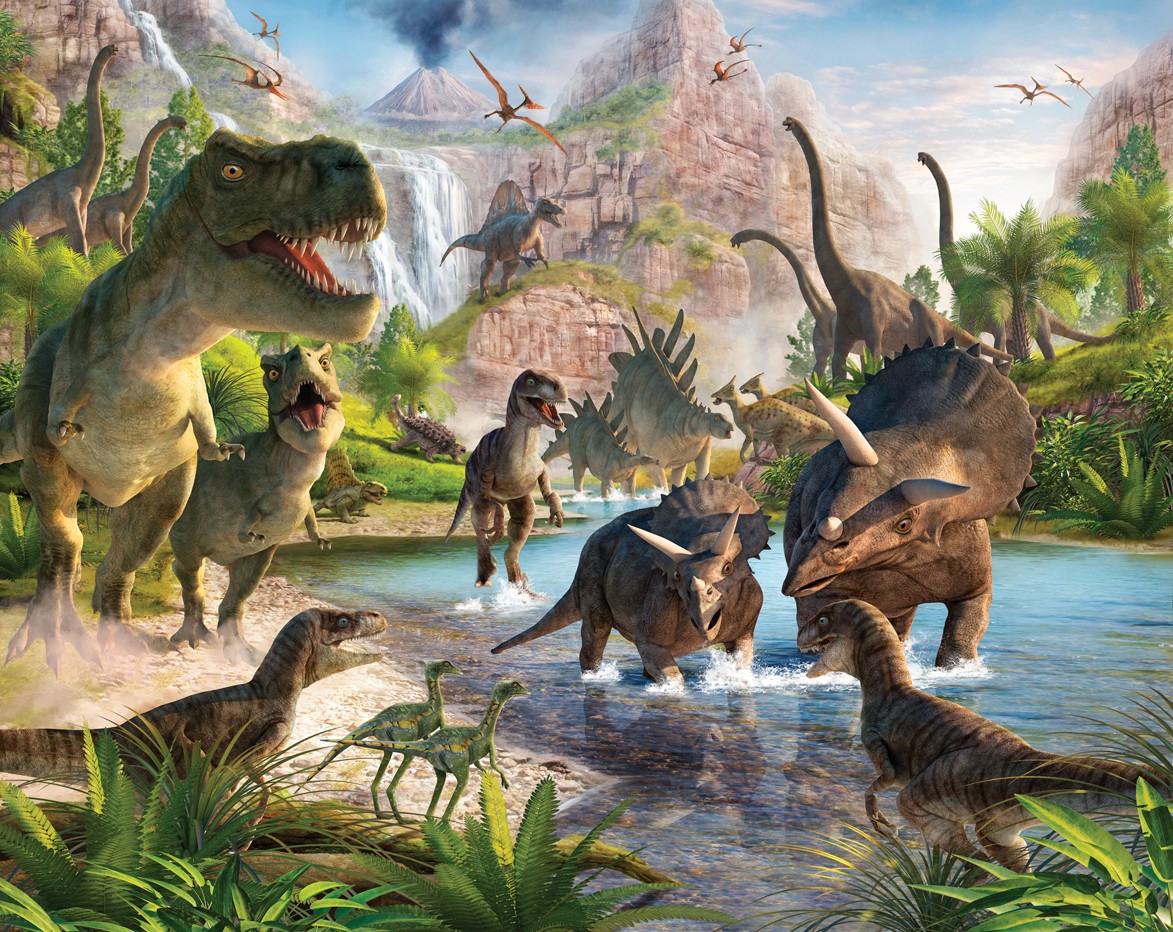 Обращение к родителям
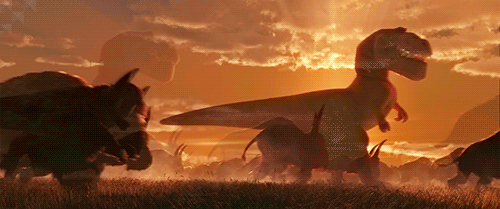 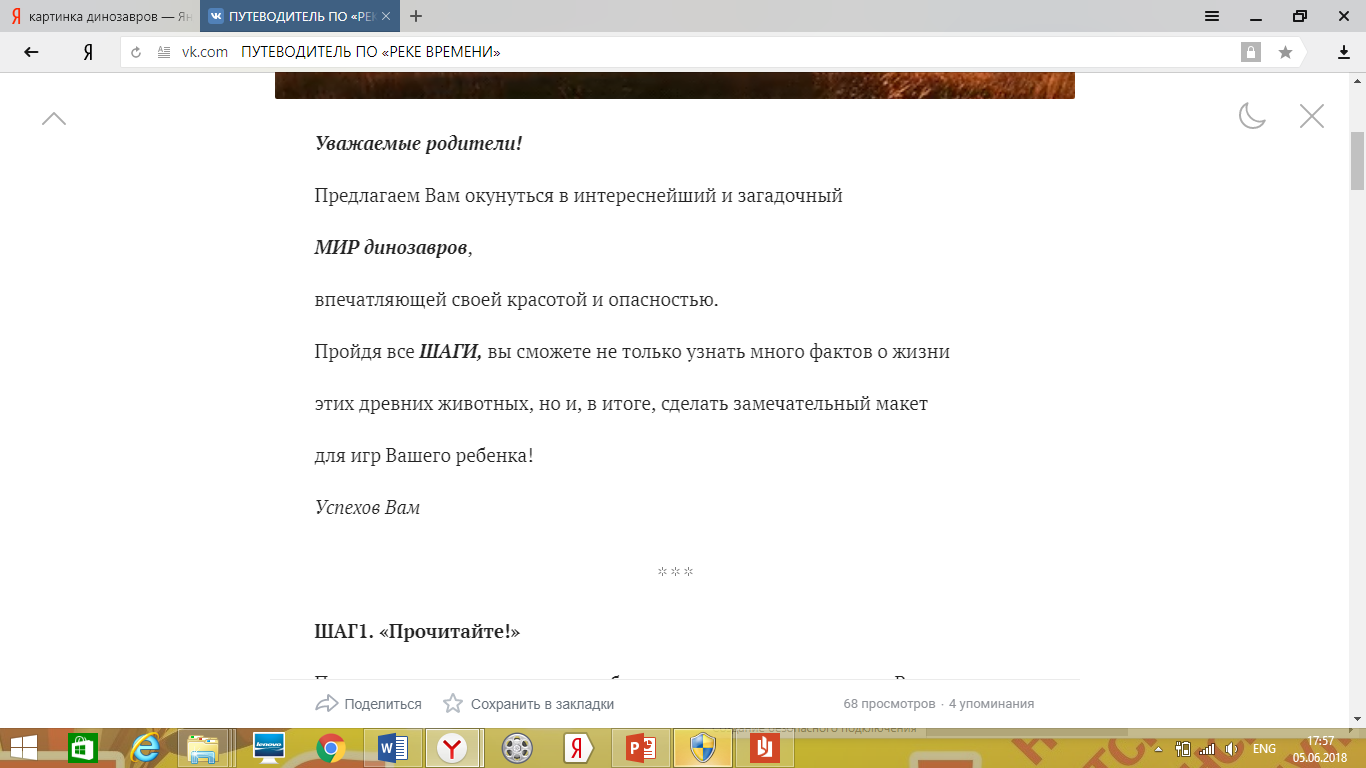 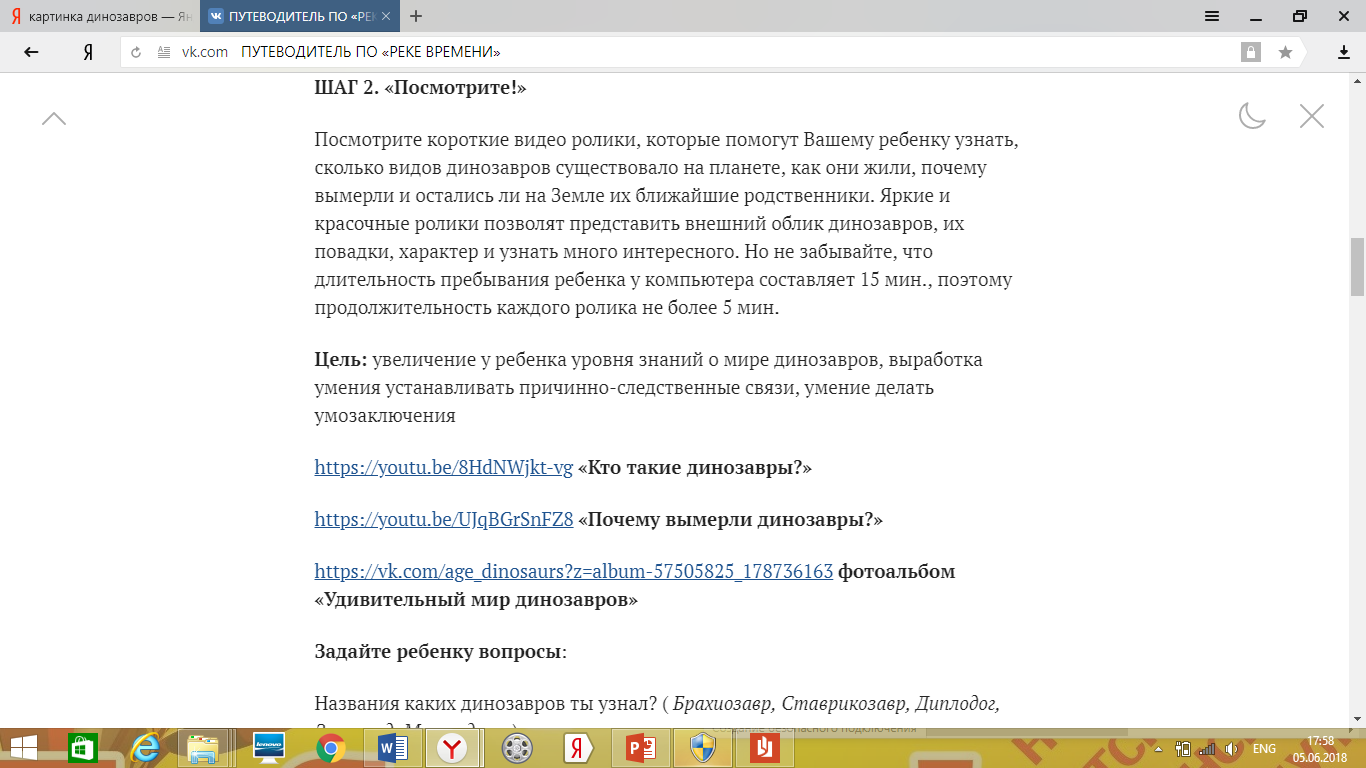 Структура электронного образовательного маршрута
При выборе ссылок учитывались критерии:
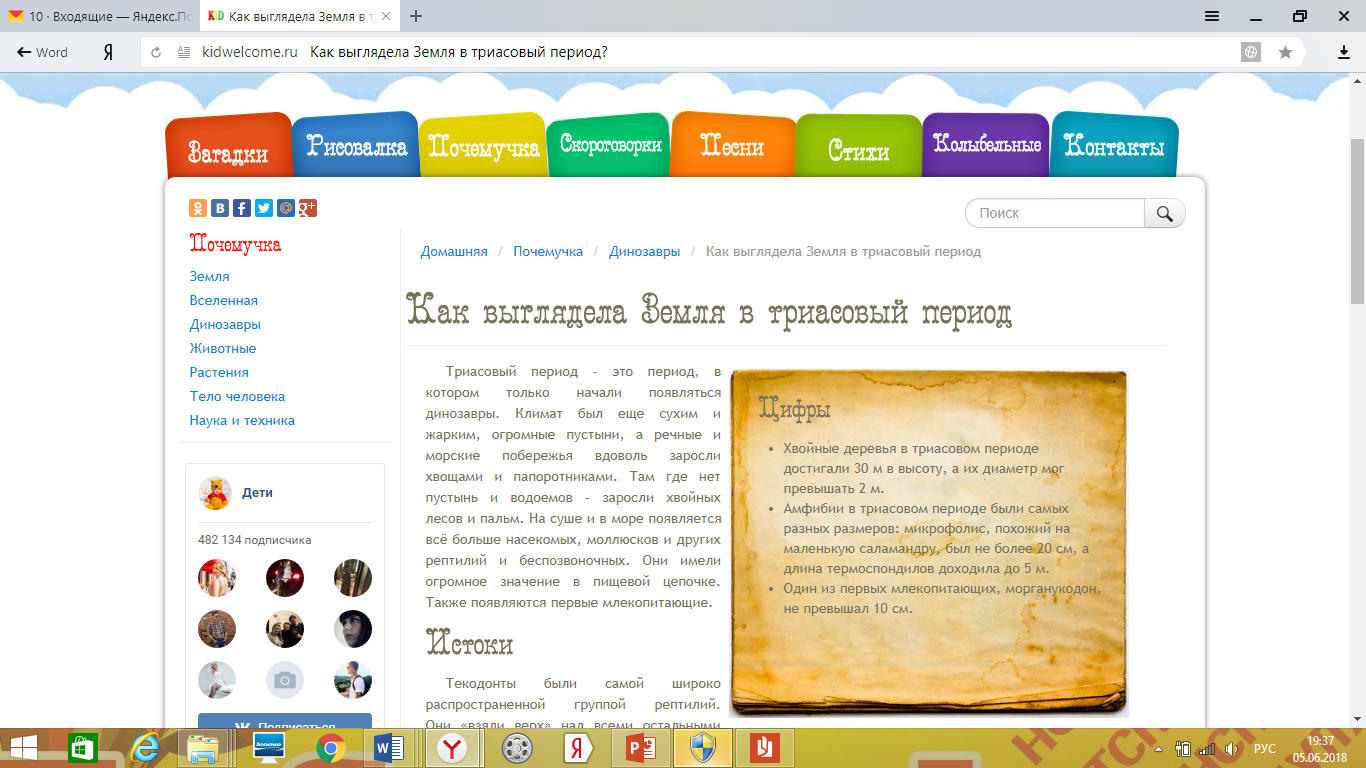 - соответствие возрастным особенностям;
- отсутствие рекламы;
-  разнообразие форм подачи материалов: от видео и аудио материалов до схем и пошаговых инструкций;  
- разнообразие форм детской деятельности: просмотр видеоматериала с озвученной инструкцией по изучению видов динозавров (их классификация), проведения экспериментальной и продуктивной деятельности и т.д.
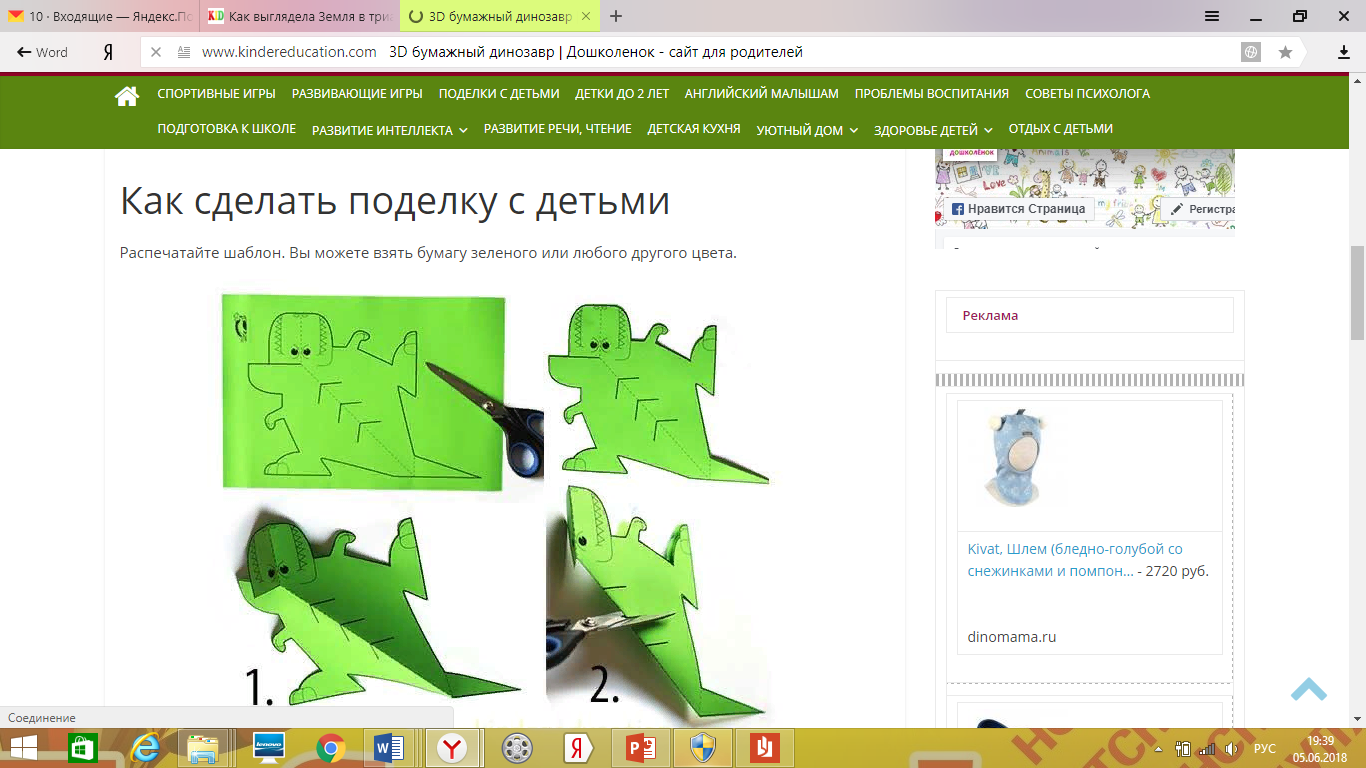 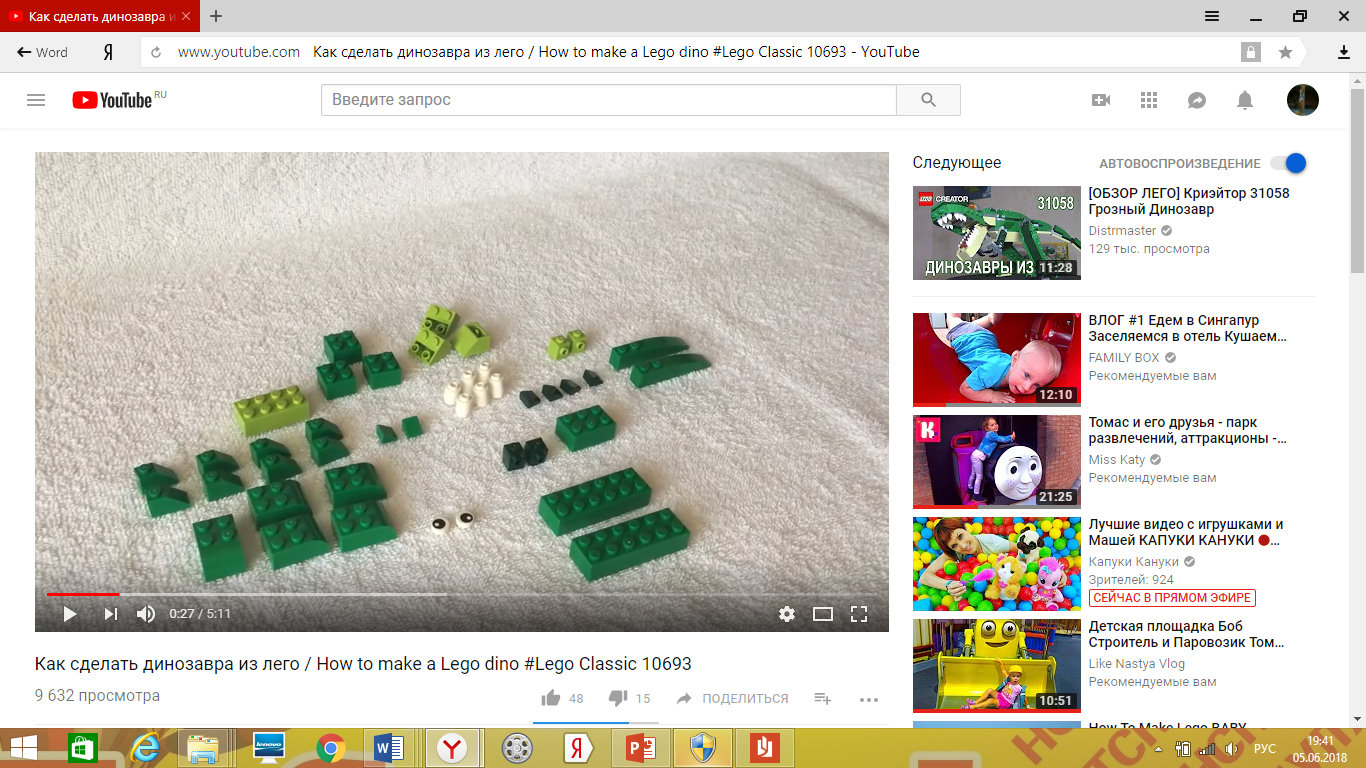 Обратная связь с родителями…
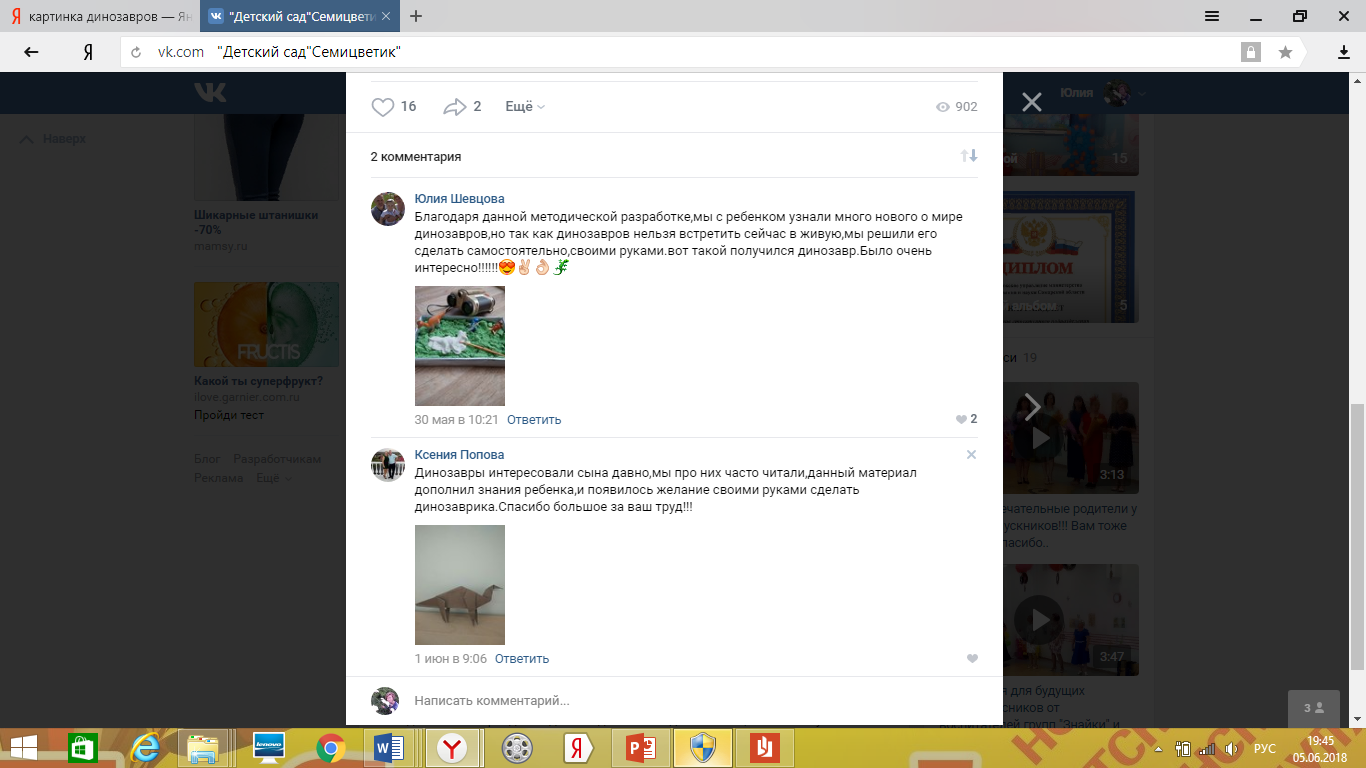 ПРОДУКТЫ ТВОРЧЕСКОЙ ДЕЯТЕЛЬНОСТИ ДЕТЕЙ – итоги проектной деятельности посредством использования образовательного маршрута
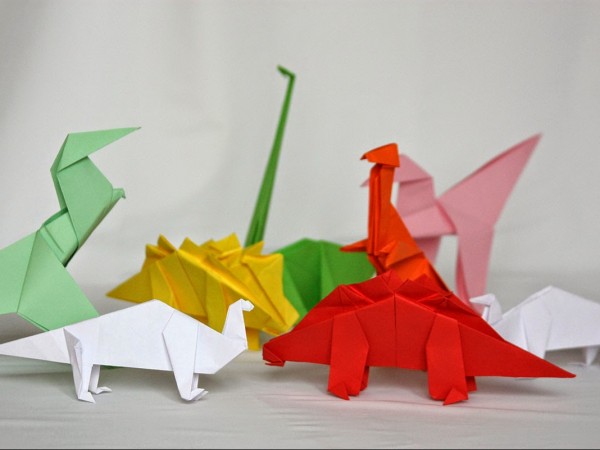 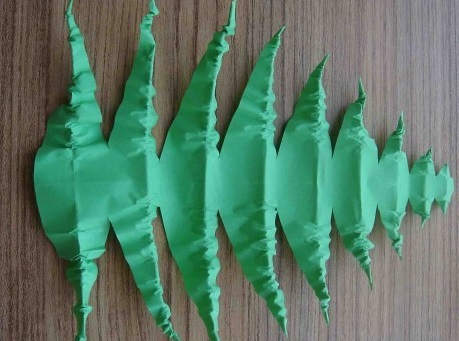 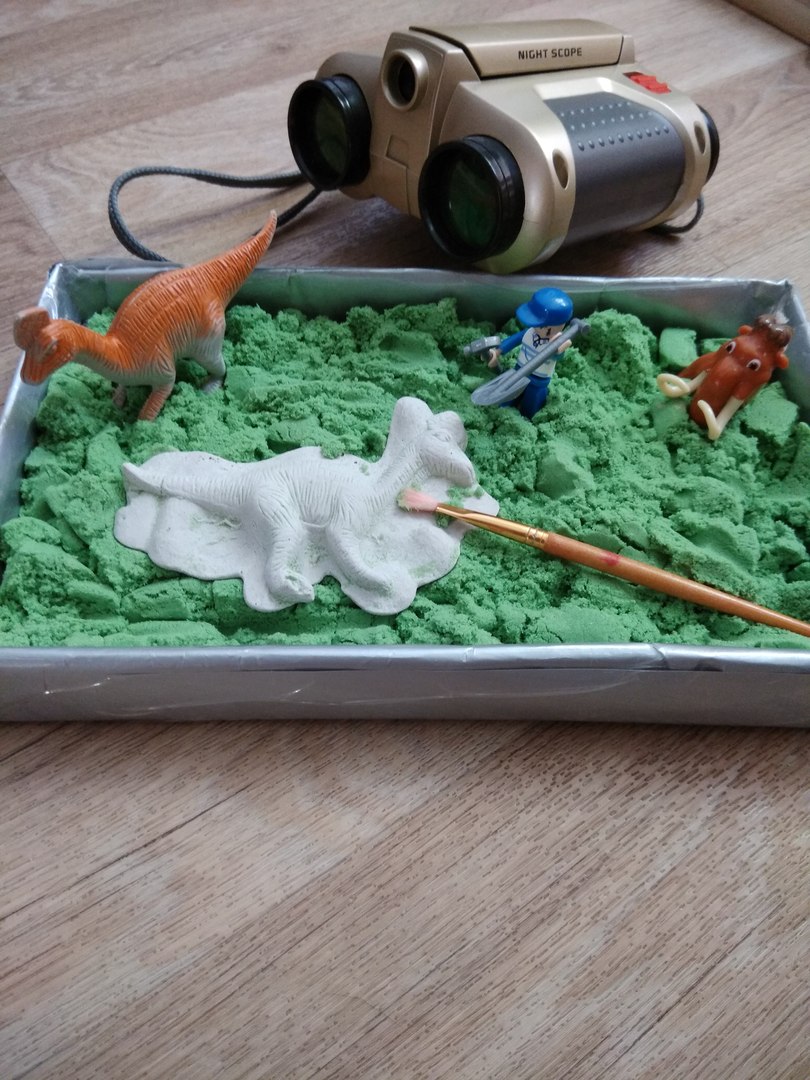 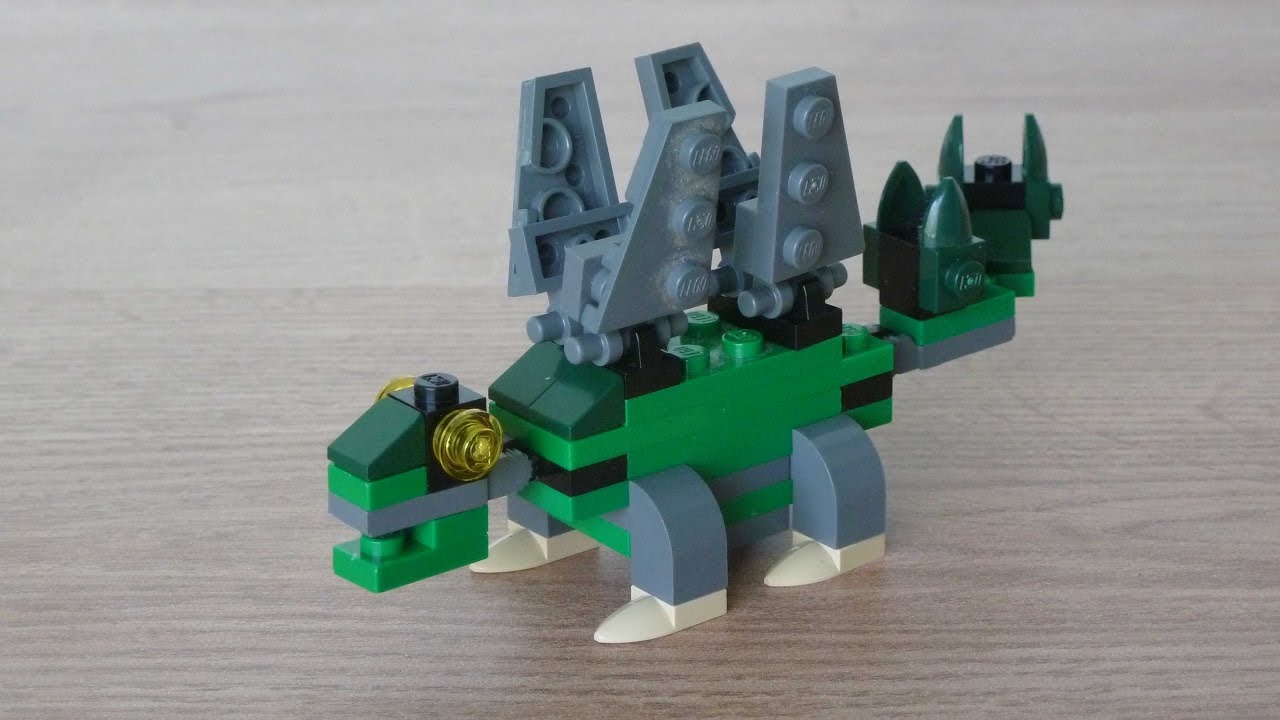 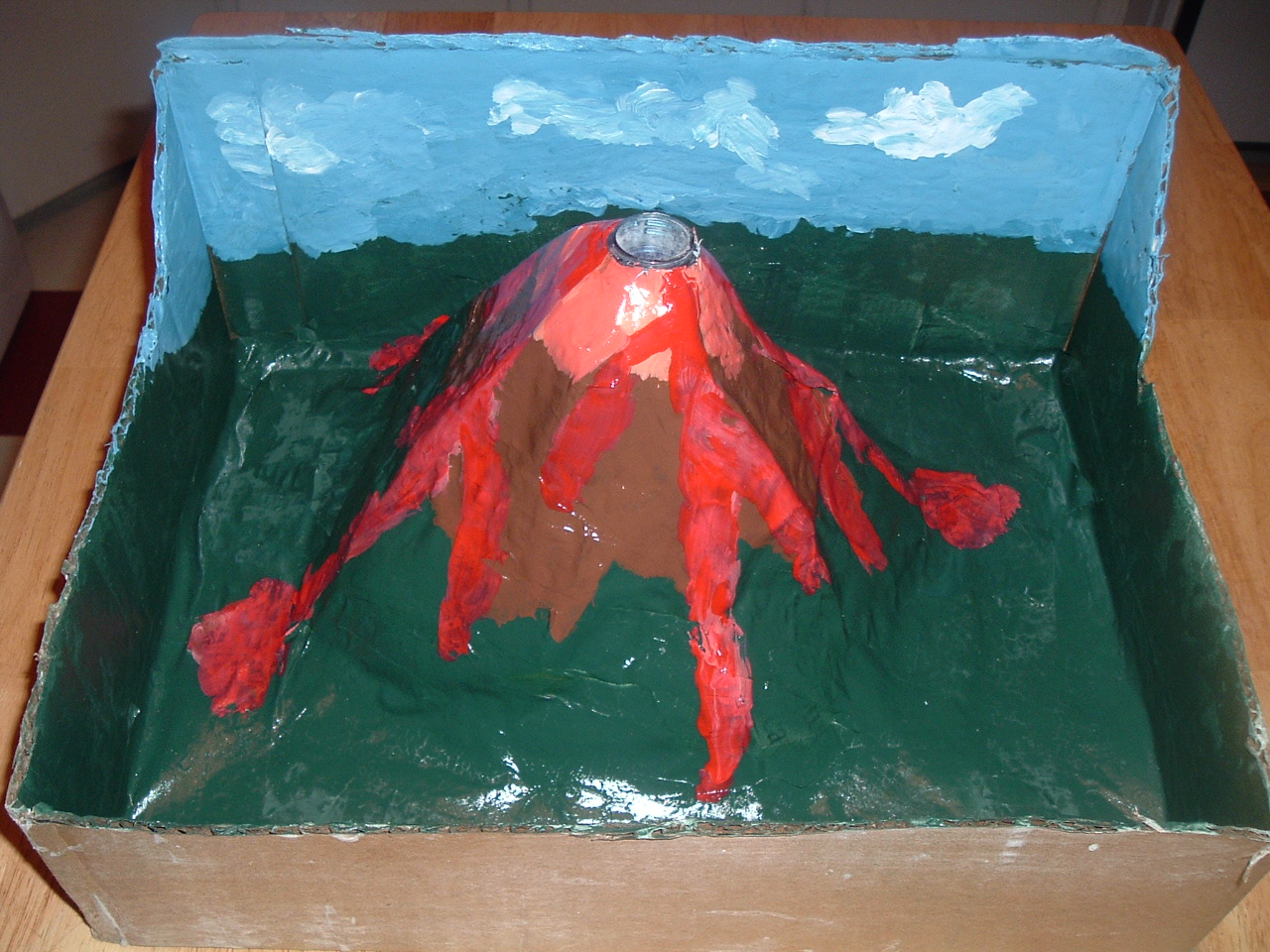 СПАСИБО
 ЗА ВНИМАНИЕ!